Teaching Writing Using Mentor/Model Texts
A Workshop with Amy Benjamin
Sponsored by Western Suffolk BOCES
Author’s Craft in Sentence Construction
Lesson Type I: Targeted Technique
Lesson Type II: Open Choice of Technique
Sir Bottomwide, a stalwart knight,
Was absolutely blue,
He sniveled inconsolably
He sobbed the whole day through.
Benita Beane, the trumpet queen,
Makes audiences cheer.
She does not play the normal way.
She only plays by ear.
My snake, a long and limber pet,
Is practicing the alphabet.
He demonstrates immense finesse
When shaping a curvaceous S.
Author’s Craft in Sentence Construction
Notice it.
Name it.
Now try it.
Read it.
Analyze it.
Emulate it.
Lesson Type I: Targeted Technique
J.KJ   bbbbbbbbJJack Prelutsky, Something Big Has Been Here
J.KJ   bbbbbbbbJJack Prelutsky, Something Big Has Been Here
J.KJ   bbbbbbbbJJack Prelutsky, Something Big Has Been Here
Lesson Type I: Targeted Technique
Notice it.
Name it.
Now try it.
Read it.
Analyze it.
Emulate it.
And there’s a name for
this technique. It’s called
using an appositive.
Sir Bottomwide, a stalwart knight,
Was absolutely blue,
He sniveled inconsolably
He sobbed the whole day through.
Benita Beane, the trumpet queen,
Makes audiences cheer.
She does not play the normal way.
She only plays by ear.
My snake, a long and limber pet,
Is practicing the alphabet.
He demonstrates immense finesse
When shaping a curvaceous S.
Lesson Type I: Targeted Technique
Now try it.
Use any of the following phrases
as an appositive in a sentence:

,my favorite fruit, 

,a slimy creature,

,the last one in the world I’d expect to do something like that,
And there’s a name for
this technique. It’s called
using an appositive.
If you’re stuck: 

Uncle Oliver
Watermelon
A slug on the sidewalk

crawled out of the mailbox.
shriveled up and died.
turned all different colors.
The local doctor was an old man, brusque and businesslike,
though with kind eyes.
His eyes, sad but proud, spoke of the cruelty he had endured.
Mama’s hands, firm and confident, pressed into the
dough as she sniffed her tears away.
Author’s Craft in Sentence Construction
J.KJ   bbbbbbbbJLois Lowry, Number the Stars
J.KJ   bbbbbbbbJLois Lowry, Number the Stars
Notice it.
Name it.
Now try it.
Read it.
Analyze it.
Emulate it.
J.KJ   bbbbbbbbJLois Lowry, Number the Stars
Lesson Type I: Targeted Technique
Author’s Craft in Sentence Construction
Notice it.
Name it.
Now try it.
Read it.
Analyze it.
Emulate it.
Lesson Type I: Targeted Technique
The local doctor was an old man, brusque and businesslike,
though with kind eyes.
And there’s a name
for this technique. 
It’s called using 
inverted adjective pairs.
His eyes, sad but proud, spoke of the cruelty he had endured.
Mama’s hands, firm and confident, pressed into the
dough as she sniffed her tears away.
Author’s Craft in Sentence Construction
Lesson Type I: Targeted Technique
Now try it.
The local doctor was a young man, __________and_____________,
though with kind eyes.
And there’s a name
for this technique. 
It’s called using 
inverted adjective pairs.
His eyes, _________ but_________, spoke of the
victories he had won.
Mama’s hands,__________and_______________, pressed into the
dough as she tried to ignore what she had just heard.
Speaking quietly so that no one else would hear, Harry told the 
other two about Snape’s sudden, sinister desire to be a 
quidditch referee.
He transformed back into the great black dog and walked
with Harry and Dumbledore out of the office, accompanying
them down a flight of stairs to the hospital wing.
“What happened?” said Hermione anxiously, stopping so abruptly
that Harry walked into her.
Author’s Craft in Sentence Construction
J.KJ   bbbbbbbbJJ.K. Rowling, HP and the G of F
Notice it.
Name it.
Now try it.
Read it.
Analyze it.
Emulate it.
J.KJ   bbbbbbbbJJ.K. Rowling, HP and the SS
Lesson Type I: Targeted Technique
J.KJ   bbbbbbbbJJ.K. Rowling, HP and the G of F
Speaking quietly so that no one else would hear, Harry told the 
other two about Snape’s sudden, sinister desire to be a 
quidditch referee.
“What happened?” said Hermione anxiously, stopping so abruptly
that Harry walked into her.
Author’s Craft in Sentence Construction
J.KJ   bbbbbbbbJJ.K. Rowling, HP and the G of F
Notice it.
Name it.
Now try it.
Read it.
Analyze it.
Emulate it.
J.KJ   bbbbbbbbJJ.K. Rowling, HP and the SS
Lesson Type I: Targeted Technique
And there’s a name for this
 technique. It’s called using
 participial phrases.
He transformed back into the great black dog and walked
with Harry and Dumbledore out of the office, accompanying
them down a flight of stairs to the hospital wing.
J.KJ   bbbbbbbbJJ.K. Rowling, HP and the G of F
Author’s Craft in Sentence Construction
Notice it.
Name it.
Now try it.
Read it.
Analyze it.
Emulate it.
Lesson Type I: Targeted Technique
_________ing _________ly, Harry told the 
other two about how he’d saved the game.
And there’s a name for this
 technique. It’s called using
 participial phrases.
Without uttering a word, he gestured toward the
danger, ______________ing
them down a flight of stairs to safety.
“What happened?” said Hermione anxiously, ________ing so fearfully
that Harry could barely hear her.
Speaking quietly so that no one else would hear, Harry told the 
other two about Snape’s sudden, sinister desire to be a 
quidditch referee.
He transformed back into the great black dog and walked
with Harry and Dumbledore out of the office, accompanying
them down a flight of stairs to the hospital wing.
“What happened?” said Hermione anxiously, stopping so abruptly
that Harry walked into her.
Author’s Craft in Sentence Construction
J.KJ   bbbbbbbbJJ.K. Rowling, HP and the G of F
Notice it.
Name it.
Now try it.
Read it.
Analyze it.
Emulate it.
J.KJ   bbbbbbbbJJ.K. Rowling, HP and the SS
Lesson Type II: Open Choice of Technique
J.KJ   bbbbbbbbJJ.K. Rowling, HP and the G of F
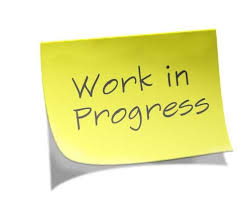 Inverted Adjective Pairs
Appositives
Participial Phrases
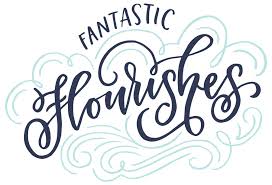 What they look like: 
The dancer, graceful and confident, captivated
her audience.

Graceful and confident, the dancer captivated
her audience.
What they look like: 
Steve Jobs, a passionate golfer,
had a putting green installed in
his office.

A passionate golfer, Steve Jobs
had a putting green installed in
his office.
What they look like: 
Racing down the stairs, I collided with
the principal.

The bicycle, broken years ago, rusted
in the garage.

My Dad is the man wearing the 
Hawaiian shirt.
How grammar books define
them: 
Adjectives usually go before the noun that they
modify, or after a form of the verb “to be.’ (The
graceful, confident dancer…; The dancer was
graceful and confident.) 

But when adjectives are inverted, they are placed
 by themselves in the sentence so as to attract
special attention.
How grammar books define
them: 
A participle is an adjective that is derived from a
Present participles end in -ing. Past participles
take the form of the verb that you would use
with the helping verbs ‘have’ (I have
broken my promise. I have seen a ghost. I have
walked my dog.) 
A participial phrase, then, is simply a participle with
one or more words following it that go together.
How grammar books define
them: 
An appositive is a noun or
noun phrase that gives another
name to the noun to which it
refers.
How they are punctuated: 
Usually, appositives are set
off by commas on both sides.
The commas are not necessary
if the appositive is very short.
How they are punctuated: 
If the participle is separated from the word that
it modifies, set the participial phrase off by commas.
2.  If the participle is right next to the word that it
modifies, use NO comma IF the participle defines
the noun that it modifies. USE a comma IF the
participle MERELY COMMENTS upon the noun that
it modifies.
How they are punctuated: 
Adjective pair inversions are set off by commas.
Why excellent writers use
them: 
Appositives allow you to pack
more information efficiently into
a single sentence.
Why excellent writers use
them: 
Inverted adjective pairs get extra special
attention and add artistic flair to a sentence.
Why excellent writers use
them: 
Participial phrases give action and
visuals concisely within a sentence.
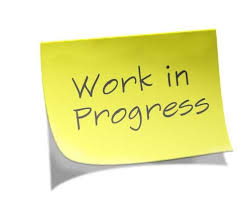 Appositives
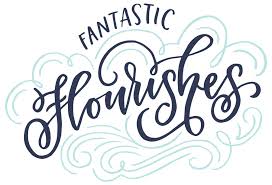 What they look like: 
Steve Jobs, a passionate golfer,
had a putting green installed in
his office.

A passionate golfer, Steve Jobs
had a putting green installed in
his office.
Identify a character by using an appositive.
Atticus Finch, a soft-spoken country lawyer, 
was modeled after Harper Lee’s own father.
How grammar books define
them: 
An appositive is a noun or
noun phrase that gives another
name to the noun to which it
refers.
How they are punctuated: 
Usually, appositives are set
off by commas on both sides.
The commas are not necessary
if the appositive is very short.
Why excellent writers use
them: 
Appositives allow you to pack
more information efficiently into
a single sentence.
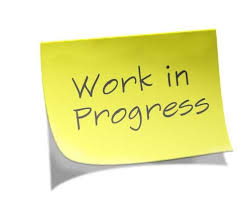 Inverted Adjective Pairs
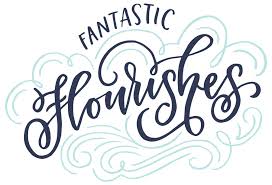 What they look like: 
The dancer, graceful and confident, captivated
her audience.

Graceful and confident, the dancer captivated
her audience.
Use an inverted
adjective pair to
describe a character.
How grammar books define
them: 
Adjectives usually go before the noun that they
modify, or after a form of the verb “to be.’ (The
graceful, confident dancer…; The dancer was
graceful and confident.) 

But when adjectives are inverted, they are placed
 by themselves in the sentence so as to attract
special attention.
Rebecca Nurse, pious
and motherly, is executed
as a witch.
How they are punctuated: 
Adjective pair inversions are set off by commas.
Why excellent writers use
them: 
Inverted adjective pairs get extra special
attention and add artistic flair to a sentence.
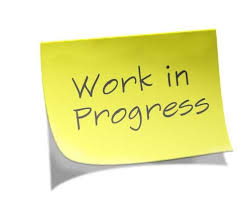 Participial Phrases
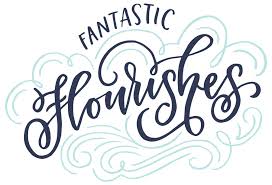 What they look like: 
Racing down the stairs, I collided with
the principal.

The bicycle, broken years ago, rusted
in the garage.

My Dad is the man wearing the 
Hawaiian shirt.
Blinking against the harsh light of the Florida midday sun,
I struggled to hide my discomfort.
How grammar books define
them: 
A participle is an adjective that is derived from a
Present participles end in -ing. Past participles
take the form of the verb that you would use
with the helping verbs ‘have’ (I have
broken my promise. I have seen a ghost. I have
walked my dog.) 
A participial phrase, then, is simply a participle with
one or more words following it that go together.
How they are punctuated: 
If the participle is separated from the word that
it modifies, set the participial phrase off by commas.
2.  If the participle is right next to the word that it
modifies, use NO comma IF the participle defines
the noun that it modifies. USE a comma IF the
participle MERELY COMMENTS upon the noun that
it modifies.
Why excellent writers use
them: 
Participial phrases give action and
visuals concisely within a sentence.
Let’s Practice:
Notice it: What do you like? 
Name it: What is its definition?
Now try it: Emulate it.
Sometimes fate is like a small sandstorm that keeps changing directions.  You change direction, but the sandstorm chases you.
You turn again, but the storm adjusts.  Over and over you play this out, like some ominous dance with death just before dawn.
Why? Because this storm isn’t something that blew in from far away, something that has nothing to do with you.
 This storm is you.  Something inside of you.  So all you can do is give in to it, step right inside the store, closing your eyes
and plugging up your ears so the sane doesn’t get in, and walk through it, step by step.  There’s no sun there, no  moon, no
direction, no sense of time.  Just fine white sand swirling up into the sky like pulverized bones.  That’s the kind of sandstorm
you need to imagine.
     And you really will have to make it through that violent, metaphysical, symbolic storm.  No matter how metaphysical
or symbolic it might be, make no mistake about it: it will cut through flesh like a thousand razor blades.  People will
bleed, and you will bleed too.  Hot, red blood.  You’ll catch that blood in your hands, your own blood and the blood of others.
And once the storm is over, you won’t remember how you made it through, how you managed to survive.  You
won’t even be sure, in fact, whether the storm is really over.  But one thing is certain.  When you come out of the 
storm, you won’t be the same person who walked in.  That’s what the storm is all about.

Haruki Murakami, Kafka on the Shore
Notice it: What do you like? 
Name it: What is its definition?
Now try it: Emulate it.
Similes:
Sometimes fate is like a small sandstorm that keeps changing directions.  You change direction, but the sandstorm chases you.
You turn again, but the storm adjusts.  Over and over you play this out, like some ominous dance with death just before dawn.
Why? Because this storm isn’t something that blew in from far away, something that has nothing to do with you.
 This storm is you.  Something inside of you.  So all you can do is give in to it, step right inside the store, closing your eyes
and plugging up your ears so the sane doesn’t get in, and walk through it, step by step.  There’s no sun there, no  moon, no
direction, no sense of time.  Just fine white sand swirling up into the sky like pulverized bones.  That’s the kind of sandstorm
you need to imagine.
     And you really will have to make it through that violent, metaphysical, symbolic storm.  No matter how metaphysical
or symbolic it might be, make no mistake about it: it will cut through flesh like a thousand razor blades.  People will
bleed, and you will bleed too.  Hot, red blood.  You’ll catch that blood in your hands, your own blood and the blood of others.
And once the storm is over, you won’t remember how you made it through, how you managed to survive.  You
won’t even be sure, in fact, whether the storm is really over.  But one thing is certain.  When you come out of the 
storm, you won’t be the same person who walked in.  That’s what the storm is all about.

Haruki Murakami, Kafka on the Shore
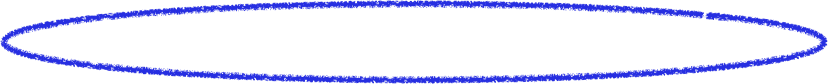 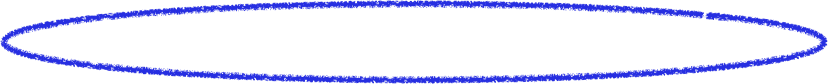 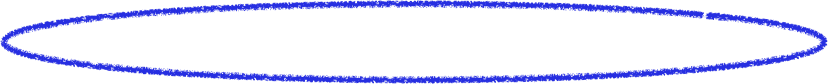 Compound Sentences:
Notice it: What do you like? 
Name it: What is its definition?
Now try it: Emulate it.
Sometimes fate is like a small sandstorm that keeps changing directions.  You change direction, but the sandstorm chases you.
You turn again, but the storm adjusts.  Over and over you play this out, like some ominous dance with death just before dawn.
Why? Because this storm isn’t something that blew in from far away, something that has nothing to do with you.
 This storm is you.  Something inside of you.  So all you can do is give in to it, step right inside the store, closing your eyes
and plugging up your ears so the sane doesn’t get in, and walk through it, step by step.  There’s no sun there, no  moon, no
direction, no sense of time.  Just fine white sand swirling up into the sky like pulverized bones.  That’s the kind of sandstorm
you need to imagine.
     And you really will have to make it through that violent, metaphysical, symbolic storm.  No matter how metaphysical
or symbolic it might be, make no mistake about it: it will cut through flesh like a thousand razor blades.  People will
bleed, and you will bleed too.  Hot, red blood.  You’ll catch that blood in your hands, your own blood and the blood of others.
And once the storm is over, you won’t remember how you made it through, how you managed to survive.  You
won’t even be sure, in fact, whether the storm is really over.  But one thing is certain.  When you come out of the 
storm, you won’t be the same person who walked in.  That’s what the storm is all about.

Haruki Murakami, Kafka on the Shore
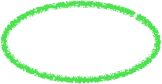 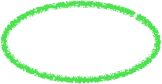 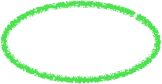 Notice it: What do you like? 
Name it: What is its definition?
Now try it: Emulate it.
Beginning Sentences with a Coordinating Conjunction:
Sometimes fate is like a small sandstorm that keeps changing directions.  You change direction, but the sandstorm chases you.
You turn again, but the storm adjusts.  Over and over you play this out, like some ominous dance with death just before dawn.
Why? Because this storm isn’t something that blew in from far away, something that has nothing to do with you.
 This storm is you.  Something inside of you.  So all you can do is give in to it, step right inside the store, closing your eyes
and plugging up your ears so the sane doesn’t get in, and walk through it, step by step.  There’s no sun there, no  moon, no
direction, no sense of time.  Just fine white sand swirling up into the sky like pulverized bones.  That’s the kind of sandstorm
you need to imagine.
     And you really will have to make it through that violent, metaphysical, symbolic storm.  No matter how metaphysical
or symbolic it might be, make no mistake about it: it will cut through flesh like a thousand razor blades.  People will
bleed, and you will bleed too.  Hot, red blood.  You’ll catch that blood in your hands, your own blood and the blood of others.
And once the storm is over, you won’t remember how you made it through, how you managed to survive.  You
won’t even be sure, in fact, whether the storm is really over.  But one thing is certain.  When you come out of the 
storm, you won’t be the same person who walked in.  That’s what the storm is all about.

Haruki Murakami, Kafka on the Shore
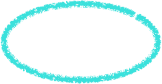 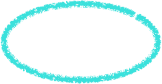 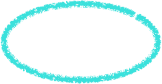 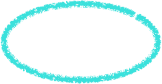 Intentional Sentence Fragments:
Notice it: What do you like? 
Name it: What is its definition?
Now try it: Emulate it.
Sometimes fate is like a small sandstorm that keeps changing directions.  You change direction, but the sandstorm chases you.
You turn again, but the storm adjusts.  Over and over you play this out, like some ominous dance with death just before dawn.
Why? Because this storm isn’t something that blew in from far away, something that has nothing to do with you.
 This storm is you.  Something inside of you.  So all you can do is give in to it, step right inside the store, closing your eyes
and plugging up your ears so the sane doesn’t get in, and walk through it, step by step.  There’s no sun there, no  moon, no
direction, no sense of time.  Just fine white sand swirling up into the sky like pulverized bones.  That’s the kind of sandstorm
you need to imagine.
     And you really will have to make it through that violent, metaphysical, symbolic storm.  No matter how metaphysical
or symbolic it might be, make no mistake about it: it will cut through flesh like a thousand razor blades.  People will
bleed, and you will bleed too.  Hot, red blood.  You’ll catch that blood in your hands, your own blood and the blood of others.
And once the storm is over, you won’t remember how you made it through, how you managed to survive.  You
won’t even be sure, in fact, whether the storm is really over.  But one thing is certain.  When you come out of the 
storm, you won’t be the same person who walked in.  That’s what the storm is all about.

Haruki Murakami, Kafka on the Shore
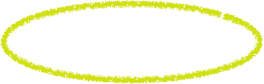 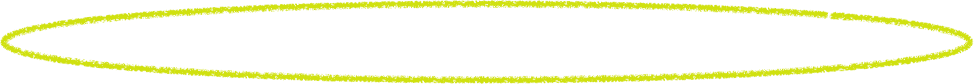 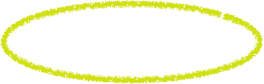 Notice it: What do you like? 
Name it: What is its definition?
Now try it: Emulate it.
Alliteration:
Sometimes fate is like a small sandstorm that keeps changing directions.  You change direction, but the sandstorm chases you.
You turn again, but the storm adjusts.  Over and over you play this out, like some ominous dance with death just before dawn.
Why? Because this storm isn’t something that blew in from far away, something that has nothing to do with you.
 This storm is you.  Something inside of you.  So all you can do is give in to it, step right inside the store, closing your eyes
and plugging up your ears so the sane doesn’t get in, and walk through it, step by step.  There’s no sun there, no  moon, no
direction, no sense of time.  Just fine white sand swirling up into the sky like pulverized bones.  That’s the kind of sandstorm
you need to imagine.
     And you really will have to make it through that violent, metaphysical, symbolic storm.  No matter how metaphysical
or symbolic it might be, make no mistake about it: it will cut through flesh like a thousand razor blades.  People will
bleed, and you will bleed too.  Hot, red blood.  You’ll catch that blood in your hands, your own blood and the blood of others.
And once the storm is over, you won’t remember how you made it through, how you managed to survive.  You
won’t even be sure, in fact, whether the storm is really over.  But one thing is certain.  When you come out of the 
storm, you won’t be the same person who walked in.  That’s what the storm is all about.

Haruki Murakami, Kafka on the Shore
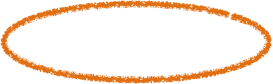 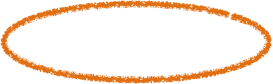 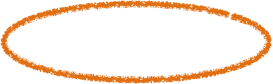 Notice it: What do you like? 
Name it: What is its definition?
Now try it: Emulate it.
Colon
Sometimes fate is like a small sandstorm that keeps changing directions.  You change direction, but the sandstorm chases you.
You turn again, but the storm adjusts.  Over and over you play this out, like some ominous dance with death just before dawn.
Why? Because this storm isn’t something that blew in from far away, something that has nothing to do with you.
 This storm is you.  Something inside of you.  So all you can do is give in to it, step right inside the store, closing your eyes
and plugging up your ears so the sane doesn’t get in, and walk through it, step by step.  There’s no sun there, no  moon, no
direction, no sense of time.  Just fine white sand swirling up into the sky like pulverized bones.  That’s the kind of sandstorm
you need to imagine.
     And you really will have to make it through that violent, metaphysical, symbolic storm.  No matter how metaphysical
or symbolic it might be, make no mistake about it: it will cut through flesh like a thousand razor blades.  People will
bleed, and you will bleed too.  Hot, red blood.  You’ll catch that blood in your hands, your own blood and the blood of others.
And once the storm is over, you won’t remember how you made it through, how you managed to survive.  You
won’t even be sure, in fact, whether the storm is really over.  But one thing is certain.  When you come out of the 
storm, you won’t be the same person who walked in.  That’s what the storm is all about.

Haruki Murakami, Kafka on the Shore
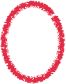 Notice it: What do you like? 
Name it: What is its definition?
Now try it: Emulate it.
Short Sentences Get Special Focus:
Sometimes fate is like a small sandstorm that keeps changing directions.  You change direction, but the sandstorm chases you.
You turn again, but the storm adjusts.  Over and over you play this out, like some ominous dance with death just before dawn.
Why? Because this storm isn’t something that blew in from far away, something that has nothing to do with you.
 This storm is you.  Something inside of you.  So all you can do is give in to it, step right inside the store, closing your eyes
and plugging up your ears so the sane doesn’t get in, and walk through it, step by step.  There’s no sun there, no  moon, no
direction, no sense of time.  Just fine white sand swirling up into the sky like pulverized bones.  That’s the kind of sandstorm
you need to imagine.
     And you really will have to make it through that violent, metaphysical, symbolic storm.  No matter how metaphysical
or symbolic it might be, make no mistake about it: it will cut through flesh like a thousand razor blades.  People will
bleed, and you will bleed too.  Hot, red blood.  You’ll catch that blood in your hands, your own blood and the blood of others.
And once the storm is over, you won’t remember how you made it through, how you managed to survive.  You
won’t even be sure, in fact, whether the storm is really over.  But one thing is certain.  When you come out of the 
storm, you won’t be the same person who walked in.  That’s what the storm is all about.

Haruki Murakami, Kafka on the Shore
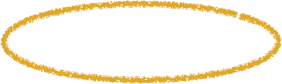